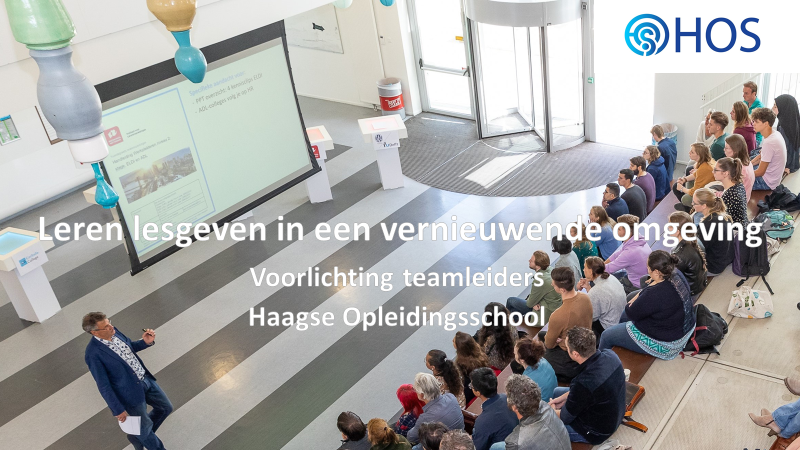 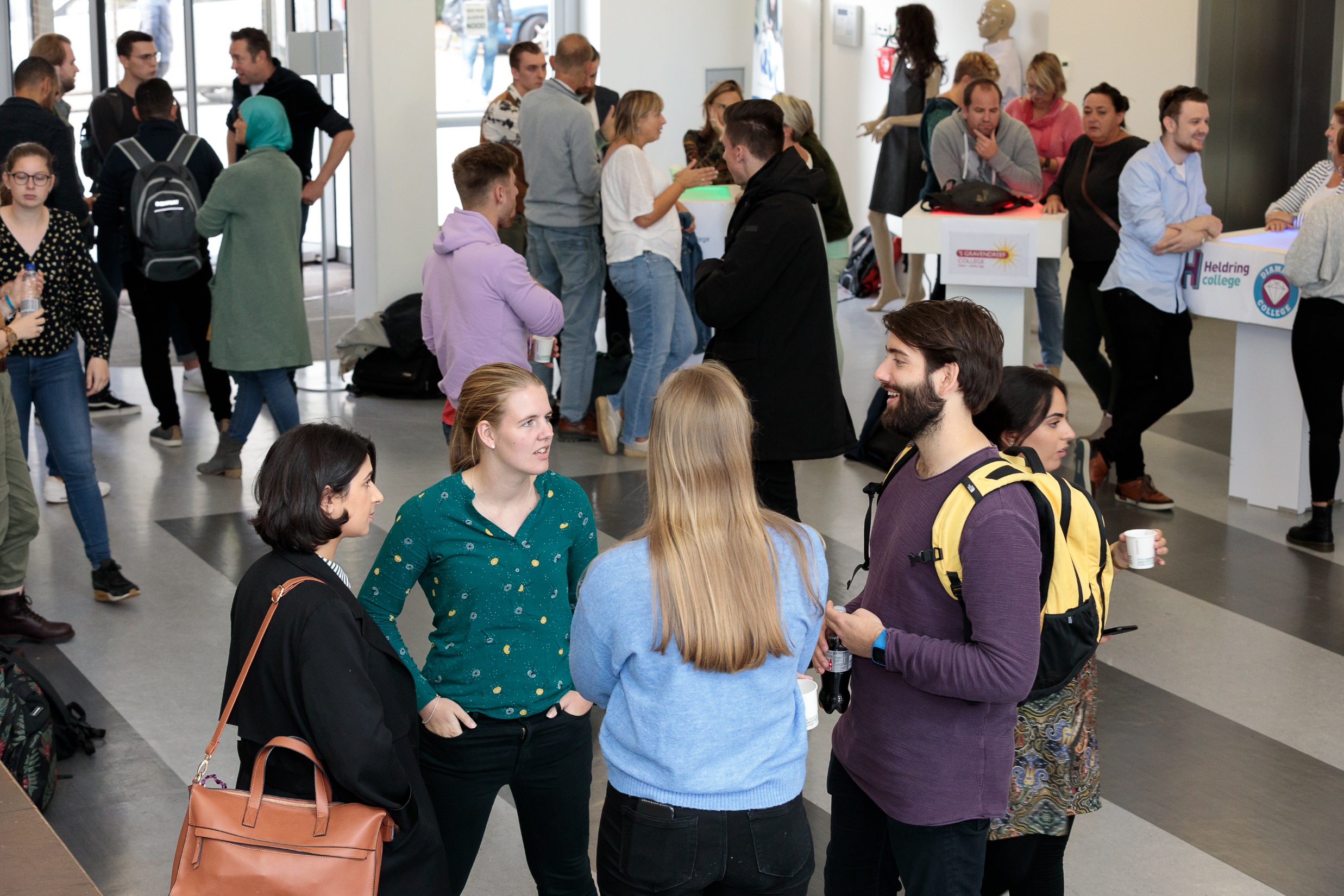 De Haagse Opleidingsschool
Samenwerkingsverband van 9 VO-scholen en 3 instituten voor lerarenopleidingen
Opgericht in 2018
Erkende opleidingsschool (subsidie OCW)
Ca. 90 studenten per jaar
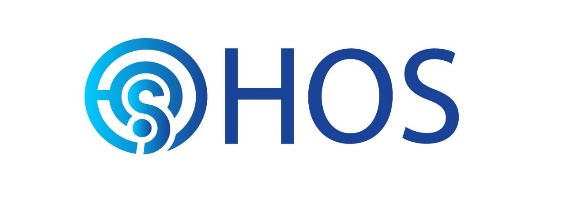 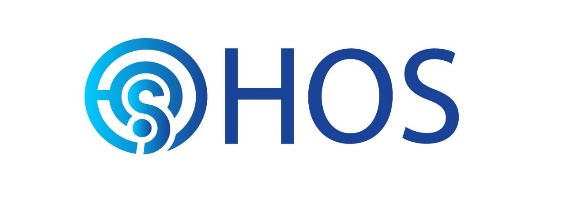 De HOS-scholen:
Segbroek College (vmbo-t, havo, vwo)
‘s-Gravendreef College Leidschendam (vmbo) en Leidschenveen (vmbo, havo)
Roemer Visscher College (vmbo-bkt, lwoo)
Christelijk Gymnasium Sorghvliet (vwo)
Corbulo College (vmbo-bk, lwoo)
Heldring College (vmbo-bkt, lwoo)
Diamant College (vmbo-bkgt, lwoo, isk)
Pieter Groen (vwo, havo, vmbo-t)
Dalton Den Haag (havo, vwo, gymnasium, 
     tto)
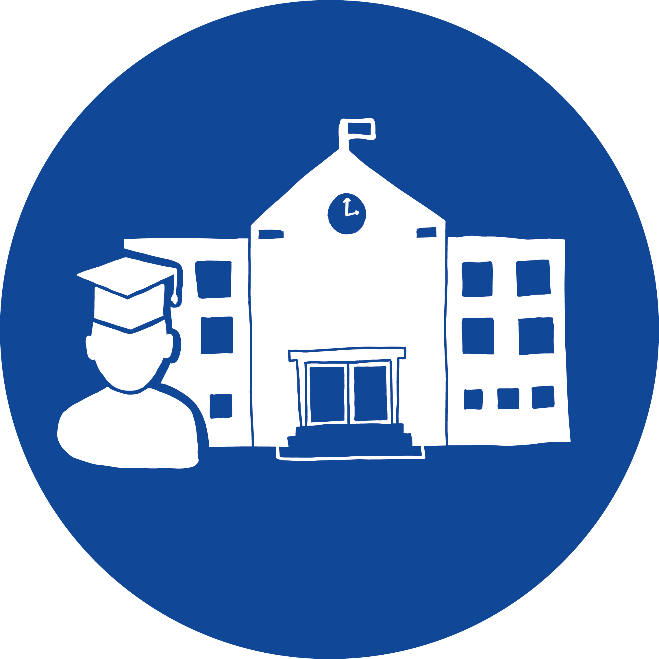 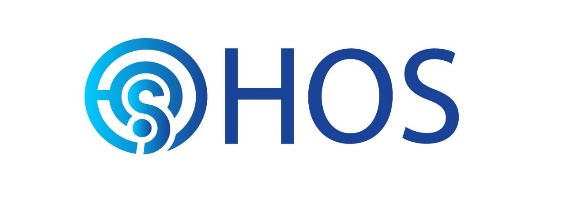 De HOS-instituten:
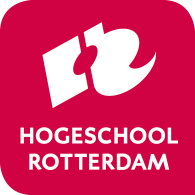 Hogeschool Rotterdam 
	Instituut voor Lerarenopleidingen
Universiteit Leiden 
	ICLON
TU Delft 
	SEC
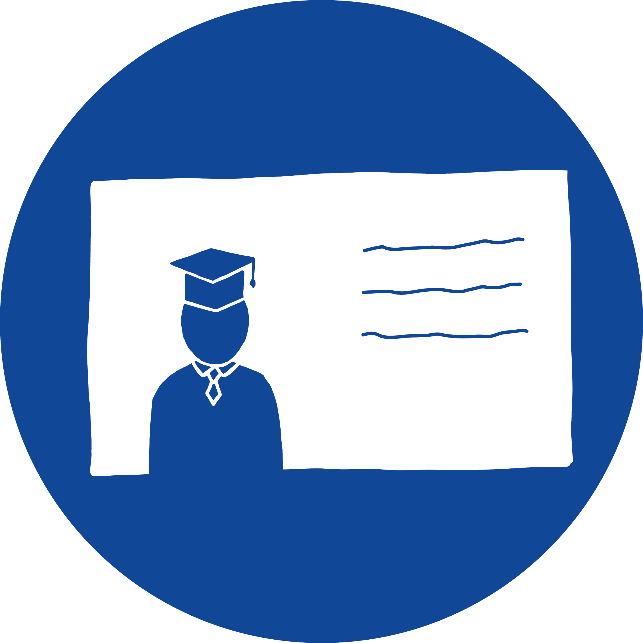 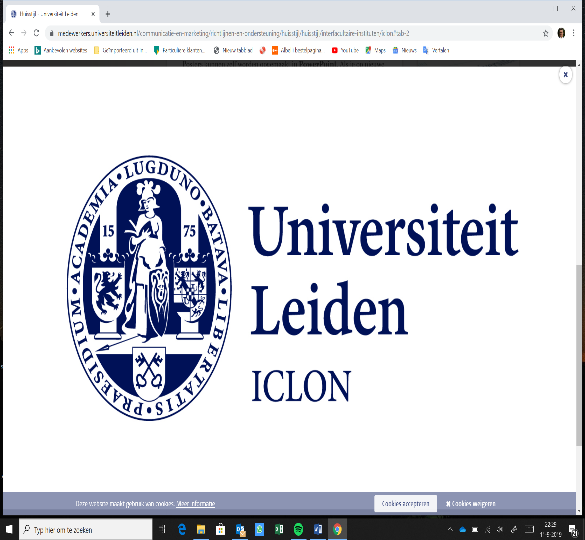 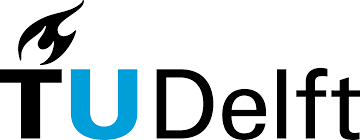 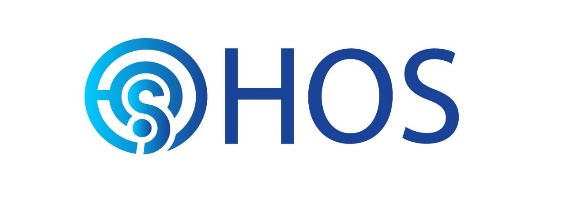 Wat is samen opleiden?
Opleiden van nieuwe docenten (hbo en wo)
Door scholen en lerarenopleidingen samen
In een opleidingsschool (het samenwerkingsverband tussen scholen en lerarenopleidingen)
Voor een belangrijk deel in de praktijk (40-50% van het curriculum, via het opleidingsprogramma van de opleidingsschool)
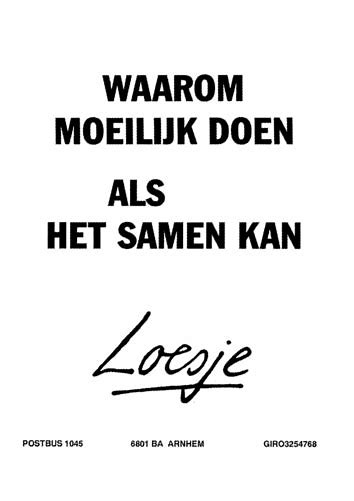 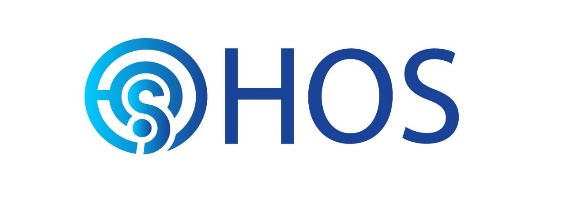 Waarom samen opleiden?
Lerarentekort (kwalitatief en kwantitatief)
Betere aansluiting lerarenopleiding op praktijk, meer invloed werkveld op opleiding
Geen ‘eigen’ lerarenopleiding in Den Haag
Lerende cultuur en schoolontwikkeling
Verbeteren van het leren en de resultaten van leerlingen
Vermindering uitval startende docenten
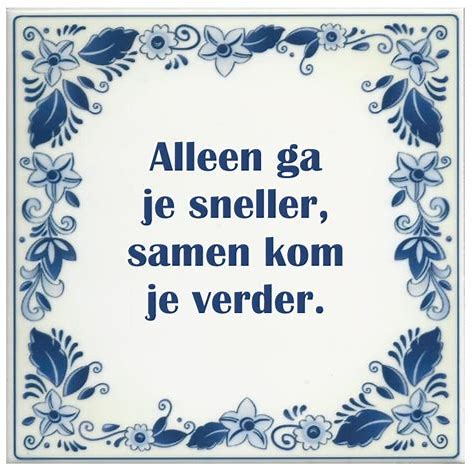 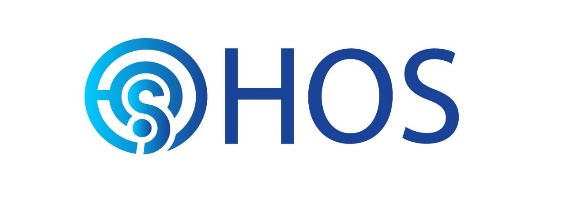 Waar staat de HOS voor?
Leren lesgeven in een vernieuwende omgeving (21st century skills, met speciale aandacht voor digitale vaardigheden) 
Professionele leergemeenschappen als bron voor onderwijsvernieuwing en persoonlijke ontwikkeling
Kweekvijver voor talent
Samen verantwoordelijk voor                                  opleiden, begeleiden en beoordelen
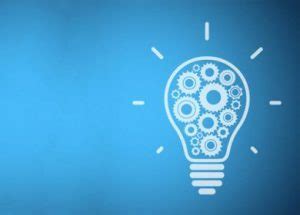 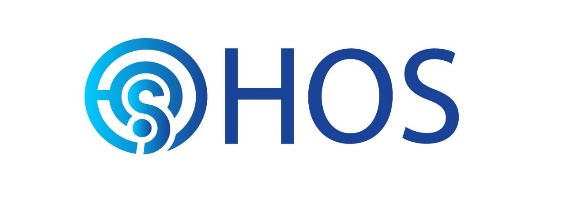 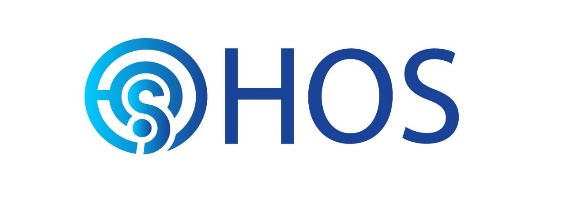 Het HOS-opleidingsprogramma
Werkplekleren op school
Gezamenlijk op HOS-niveau (op wisselende HOS-locaties):
Praktijkdagen en intervisie
Innomo’s : innovatieve modules voor studenten, docenten, opleiders, begeleiders en leidinggevenden 
On-demand programma (just in time)
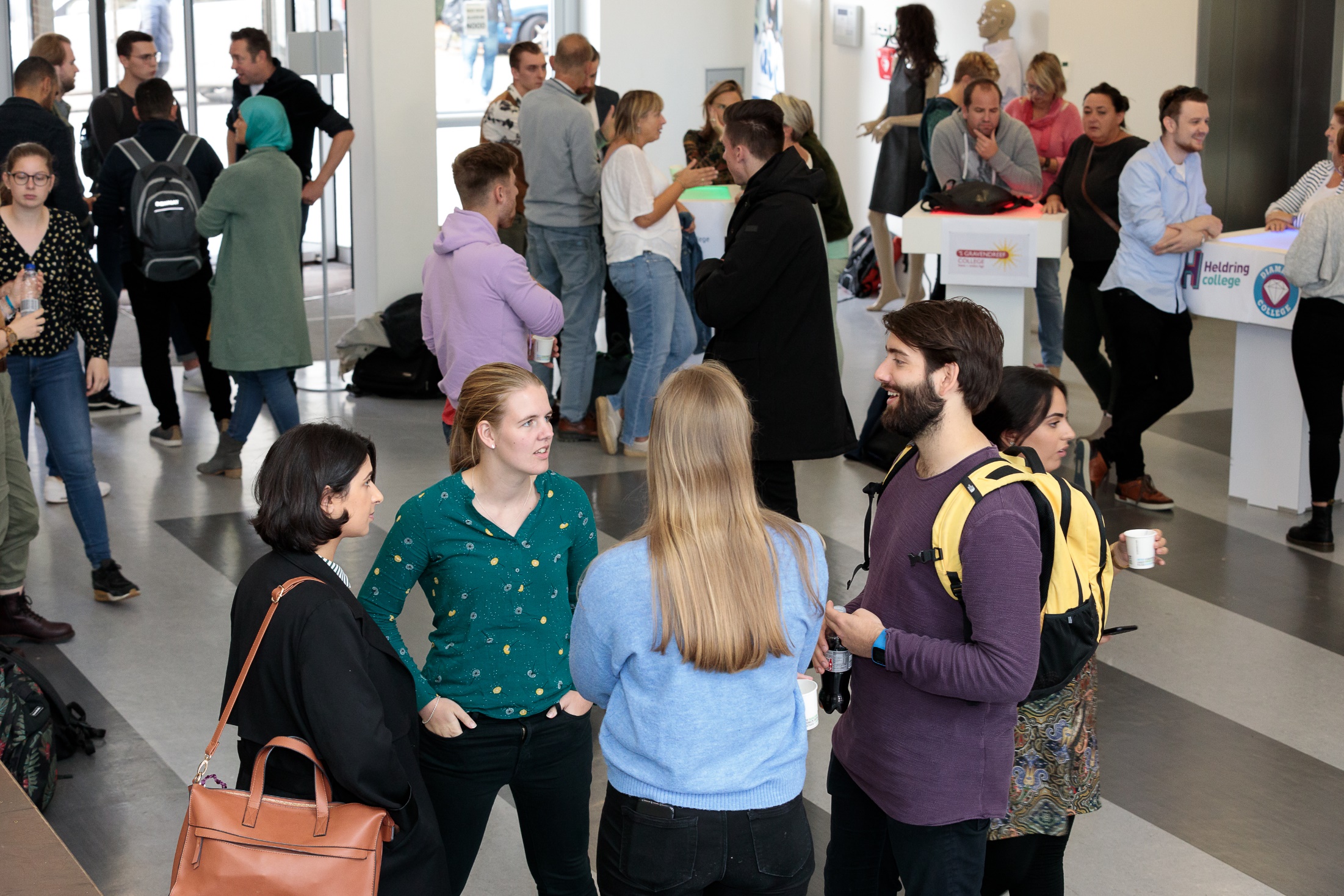 Begeleidings- en opleidingsstructuur

Scholen:
Schoolcoördinator
Schoolopleider: ‘algemeen begeleider’, bruggenhoofd tussen school en lerarenopleiding(en)
Werkplekbegeleider: begeleiding student bij werkplekleren in dagelijkse praktijk 
Co-docent: ontwikkelen en verzorgen van onderdelen van het HOS opleidingsprogramma
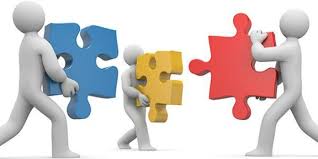 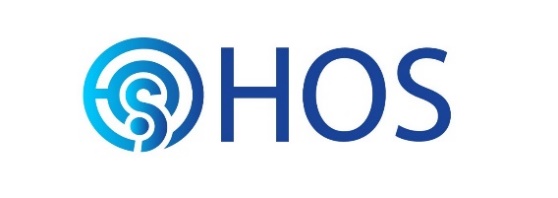 Begeleidings- en opleidingsstructuur

Instituten:
Instituutscoördinator: verbinding scholen-instituten
Instituutsopleider: algemeen begeleider studenten en primair aanspreekpunt voor schoolopleiders
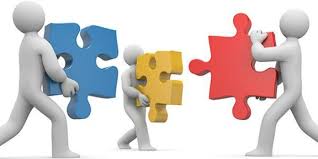 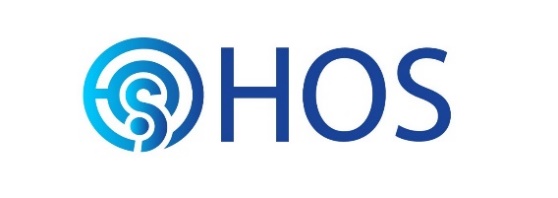 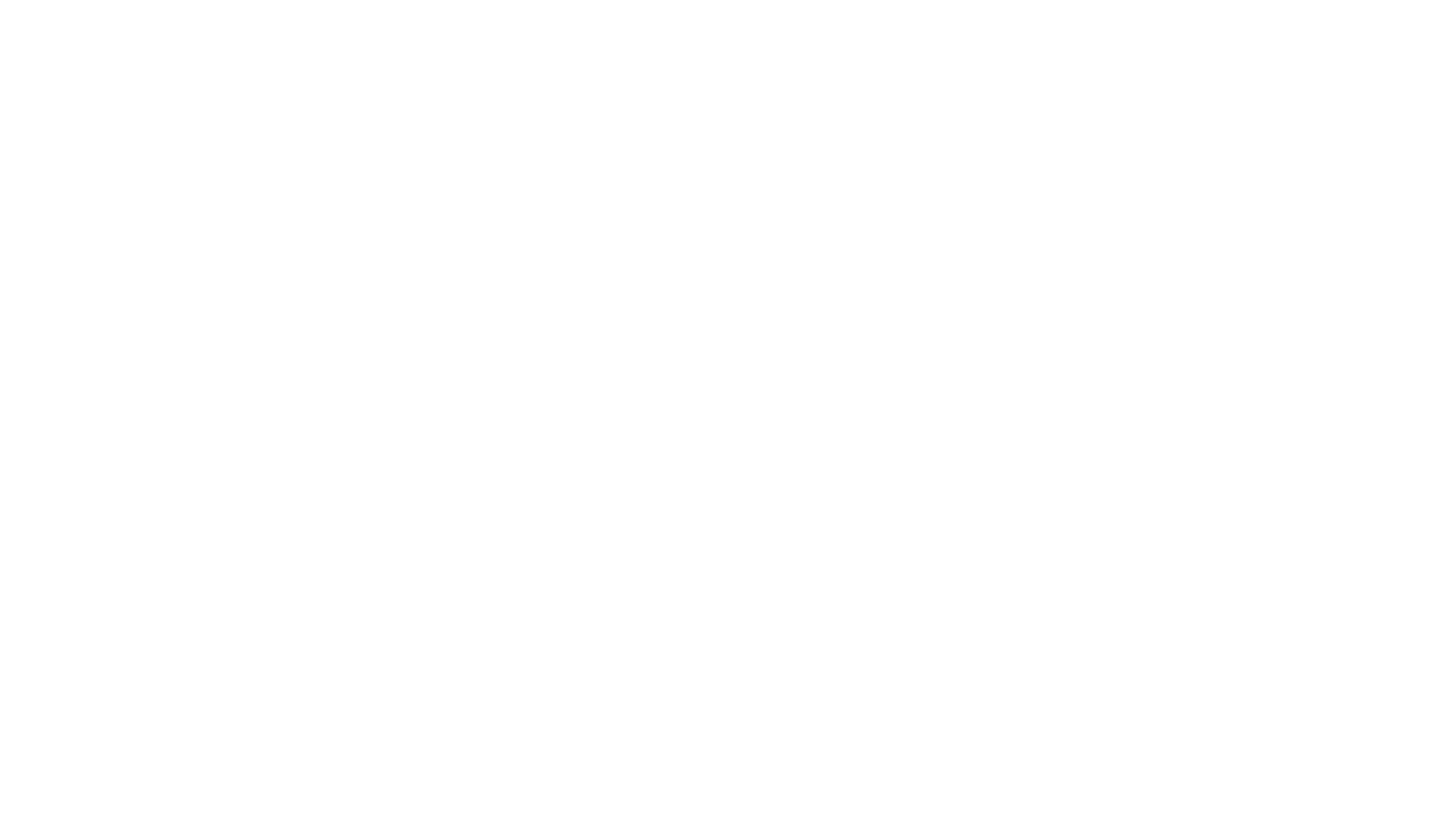 Kwaliteitsborging
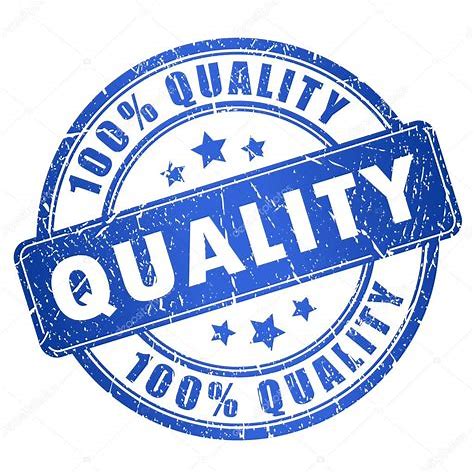 Afspraken over eisen, professionalisering en certificering van betrokkenen 
Afspraken over de facilitering van de rollen in de opleidingsschool
Integratie van rollen opleidingsschool in HRM-beleid en gesprekscyclus
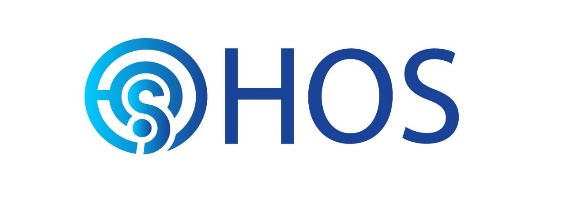 Eisen en professionalisering
Werkplekbegeleiders: 
minimaal 3 jaar werkzaam als docent 
bevoegd om les te geven op de school en in het vak waar zij werkzaam zijn
erkende training tot werkplekbegeleider (afgerond, aan het volgen of op korte termijn)

Schoolopleiders en schoolcoördinatoren: 
minimaal 3 jaar werkzaam als docent 
erkende opleiding tot schoolopleider (afgerond, aan het volgen of op korte termijn)

Co-docenten: 
relevante en brede expertise en praktijkervaring op het domein van de opleiding
werkzaam in één van de aangesloten scholen (hbo-diploma of hoger)
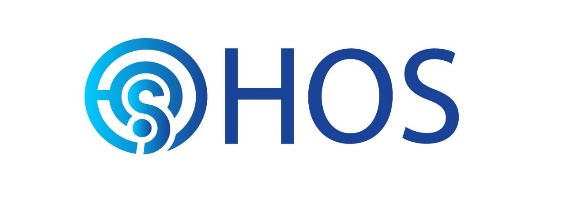 Facilitering
Werkplekbegeleiders:
36 begeleidingsuren per jaar per student (half jaar: 18 uur)
25 uur voor het volgen van de wpb-training 

Schoolopleiders:
Begeleidingsuren afhankelijk van type student (variërend van 4 tot 24 uur per student)
50 uur voor het volgen van de schoolopleidersopleiding

Co-docenten:
Rol in opleidingsprogramma of professionalisering HOS, facilitering afhankelijk van specifieke bijdrage
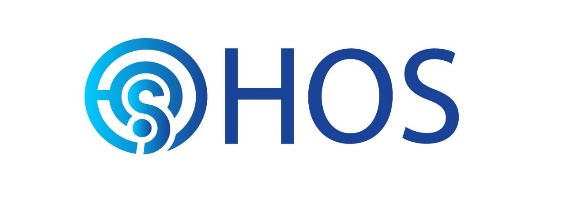 Personeelsbeleid
Belangrijk voor borging kwaliteit werkplekbegeleiders, schoolopleiders en schoolcoördinatoren
Aandacht in gesprekscyclus voor rol betrokkene in de opleidingsschool (werkplekbegeleider, schoolopleider of schoolcoördinator) 
Informatie over functioneren in de rol van werkplekbegeleider of schoolopleider,                   bijv. via 360-graden feedback
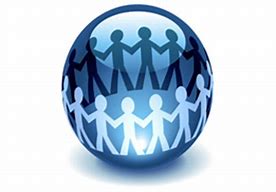 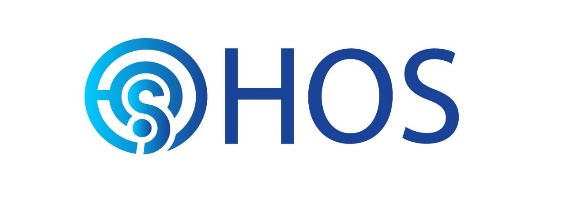 Hoe krijg je zicht op de HOS in de praktijk?
Bijvoorbeeld:
Gesprek tussen werkplekbegeleider / schoolopleider en student bijwonen 
Vragen naar reflectie op invulling van de rol binnen de HOS
Ervaringen van studenten ophalen
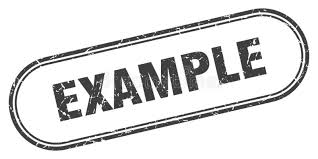 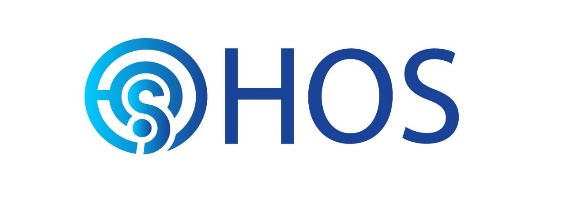 Studenten met een kleine aanstelling
HOS brede afspraken over proces, voorwaarden en maximum aanstellingsomvang
Ter illustratie:
Aanstelling alleen na overleg met/instemming van SO, IO, wpb
Minimaal 2 dagen p.w. vrijwaren voor de opleiding
Niveau 3 max. 0,3 fte, niveau 4 max. 0,4 fte
Vraag hiernaar bij je directeur/schoolcoördinator!